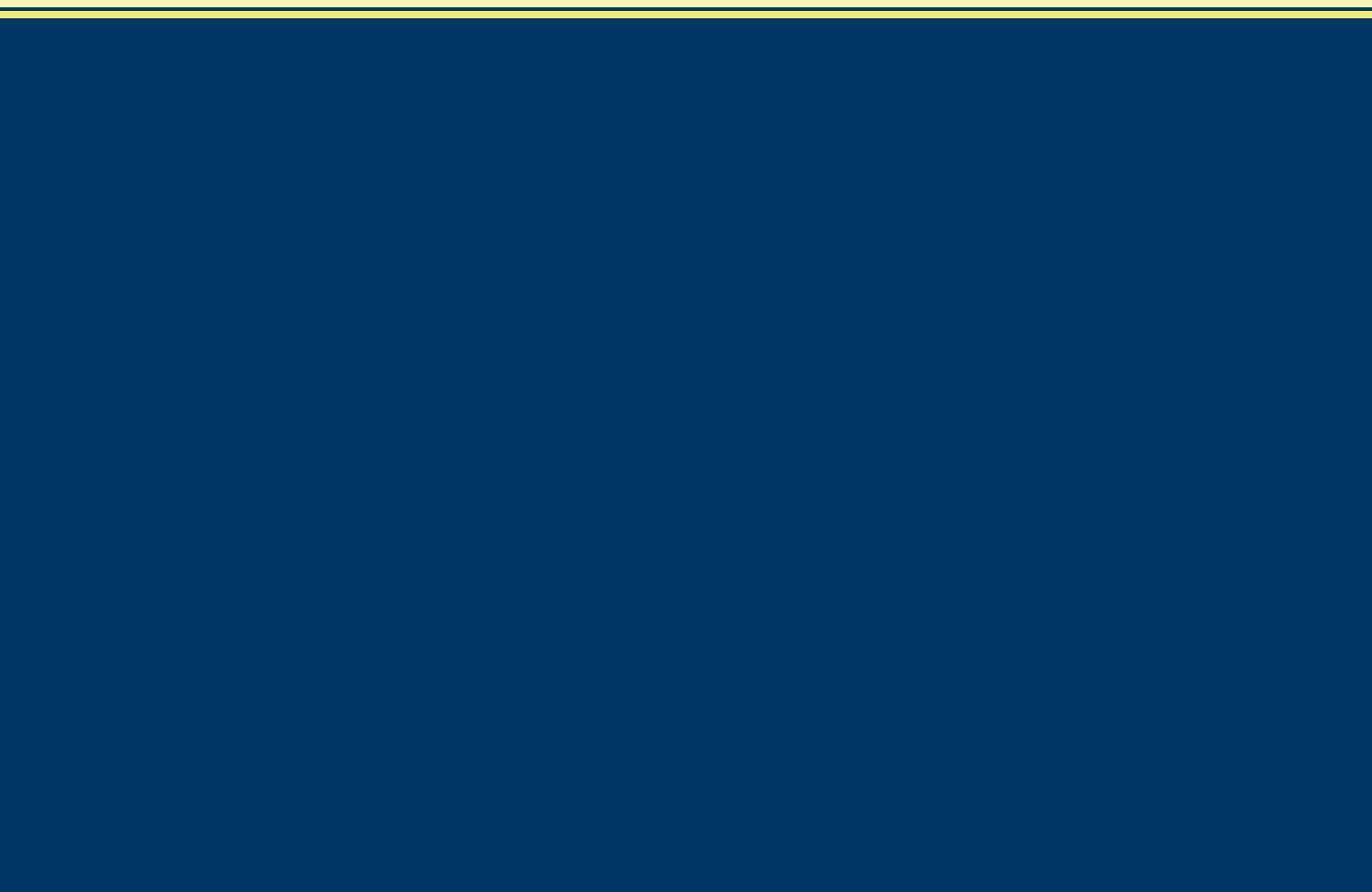 Fisher & Phillips LLP
ATTORNEYS AT LAW
Solutions at Work®
FLORIDA ELECTRIC COOPERATIVES ASSOCIATION
Healthcare Reform - ERISA Updates 2015

Presented By:

Lorie L. Maring
Fisher & Phillips LLP
(404) 240-4225
lmaring@laborlawyers.com
www.laborlawyers.com
Atlanta · Baltimore · Boston · Charlotte · Chicago · Cleveland · Columbia · Columbus · Dallas · Denver · Fort Lauderdale · Gulfport · Houston · Irvine · Kansas City · Las Vegas · Los Angeles · Louisville ·Memphis ·New England · New Jersey · New Orleans ·Orlando · Philadelphia ·
Phoenix · Portland · San Antonio · San Francisco · Tampa · Washington, DC
Healthcare Reform/ERISA
Today’s Agenda:
Employer “Play or Pay” Mandate
What to Expect in a DOL Audit
What Employers Should be Doing Now
Healthcare Reform/ERISA
Employer
“Play or Pay” Mandate
Healthcare Reform/ERISA
The Big Picture —
Primary policy goal is to get everyone covered
Primary tools:
Individual Mandate
Insurance Exchanges or “Marketplaces”
Employer “Play or Pay” Mandate
No “magic solutions” or blanket exceptions
Delayed to 2015 or 2016 depending on size of employer
Healthcare Reform/ERISA
Employer “Play or Pay” Mandate —
Applies to “large employers”
50 or more “full-time” employees (including “full-time equivalents”)
“Full-time” means 30 or more hours per week (or 130 or more hours per month)
Mechanics of the “50 or More” Test:
Based upon prior year employee counts
Requires a month by month determination
Determined on a “controlled group” basis
Healthcare Reform/ERISA
Employer “Play or Pay” Mandate —
“Seasonal Worker” Exception to the “50 or More” Test
Applies if there are “50 or More” for 120 days or fewer during the year and any employees in excess of 50 are seasonal workers
Healthcare Reform/ERISA
Employer “Play or Pay” Mandate —
IRS definition of “Seasonal Worker”:

Labor is performed on a seasonal basis where, ordinarily, the employment pertains to or is of the kind exclusively performed at certain seasons or periods of the year and which, from its nature, may not be continuous or carried on throughout the year.
Healthcare Reform/ERISA
Employer “Play or Pay” Mandate —

In order to “play” and avoid the possibility of “paying” penalty taxes, an employer must offer adequate and affordable group health plan coverage to substantially all full-time employees and their dependents

Adequate = “Minimum Value” (plan covers at least 60% of the cost of benefits)

Affordable = Employee premium cost does not exceed 9.5% of “household income”
Healthcare Reform/ERISA
Employer “Play or Pay” Mandate —
“Safe Harbor” incomes for the 9.5% test:
Current year W-2 income
“Rate of Pay” (x 130 hours for hourly employees)
Federal Poverty Line (currently results in max monthly employee contribution of $90.97)
Important to keep in mind:
Affordability based upon cost of employee-only coverage
Dependent coverage must be offered, but does not need to be subsidized
An offer is all that is required
Healthcare Reform/ERISA
Employer “Play or Pay” Mandate — ($2,000 Penalty)
If an employer fails to “play” by not offering coverage to substantially all full-time employees and their dependents AND at least one full-time employee receives Federal premium assistance for purchasing coverage through an insurance exchange, then the employer will “pay” an annual penalty tax of $2,000 per full-time employee, excluding the first 30 full-time employees.
An employee may qualify for Federal premium assistance if his or her income is less than 400% of the Federal poverty level (approximately $94,000 for a family of four)
Healthcare Reform/ERISA
Employer “Play or Pay” Mandate — ($3,000 Penalty)
If an employer fails to fully “play” AND at least one full-time employee receives Federal premium assistance for purchasing coverage through an insurance exchange, then the employer will “pay” an annual penalty tax equal to the lesser of (i) $3,000 per full-time employee receiving assistance OR (ii) $2,000 per full-time employee, excluding the first 30 full-time employees.
An employee may qualify for Federal premium assistance if his or her income is less than 400% of the Federal poverty level (approximately $94,000 for a family of four)
Healthcare Reform/ERISA
Employer “Play or Pay” Mandate —
Planning considerations:
$2,000 penalty applies to all full-time employees, whereas:
Coverage subsidies apply only to those employees who actually buy the coverage
$3,000 penalty only applies to employees who get subsidized exchange coverage
Penalty is nondeductible, whereas coverage subsidies are deductible
“Play” vs. “Pay” choice may be different for each controlled group member
Use of so called “skinny plans”…
Managing who “counts” as a full-time employee
Healthcare Reform/ERISA
Employer “Play or Pay” Mandate —
Measurement and Stability Periods-New Employees
Apply to “variable hour” employees for whom it cannot be determined that the employee is reasonably expected to work on average at least 30 hours per week –and- “seasonal employees”
Maximum 90-day waiting period for otherwise eligible full-time employees
Healthcare Reform/ERISA
Employer “Play or Pay” Mandate —
Measurement and Stability Periods-New Employees
Lookback period of 3 to 12 months
Stability period of at least 6 months, but no shorter than lookback period (and stability period for ongoing employees)
May apply an additional “administrative” period for enrollment process
Keep in mind the “break in service” rule…
Healthcare Reform/ERISA
Employer “Play or Pay” Mandate —
Measurement and Stability Periods-Ongoing EEs
Lookback period of 3 to 12 months
Stability period of at least 6 months, but no shorter than lookback period
Use of an “administrative” period for enrollment process must overlap the stability period in order to prevent potential gaps in coverage
Different periods for different groups permitted in some circumstances
Healthcare Reform/ERISA
What to Expect in a DOL Audit
Healthcare Reform/ERISA
What Employers Should be Doing Now
Healthcare Reform/ERISA
What Employers Should be Doing—
Model impact of Employer Play or Pay Mandate and plan accordingly
Follow further developments in the law:
Automatic Enrollment
Nondiscrimination Requirements for Insured Plans
Prepare for new 6055/6056 Reporting Requirements
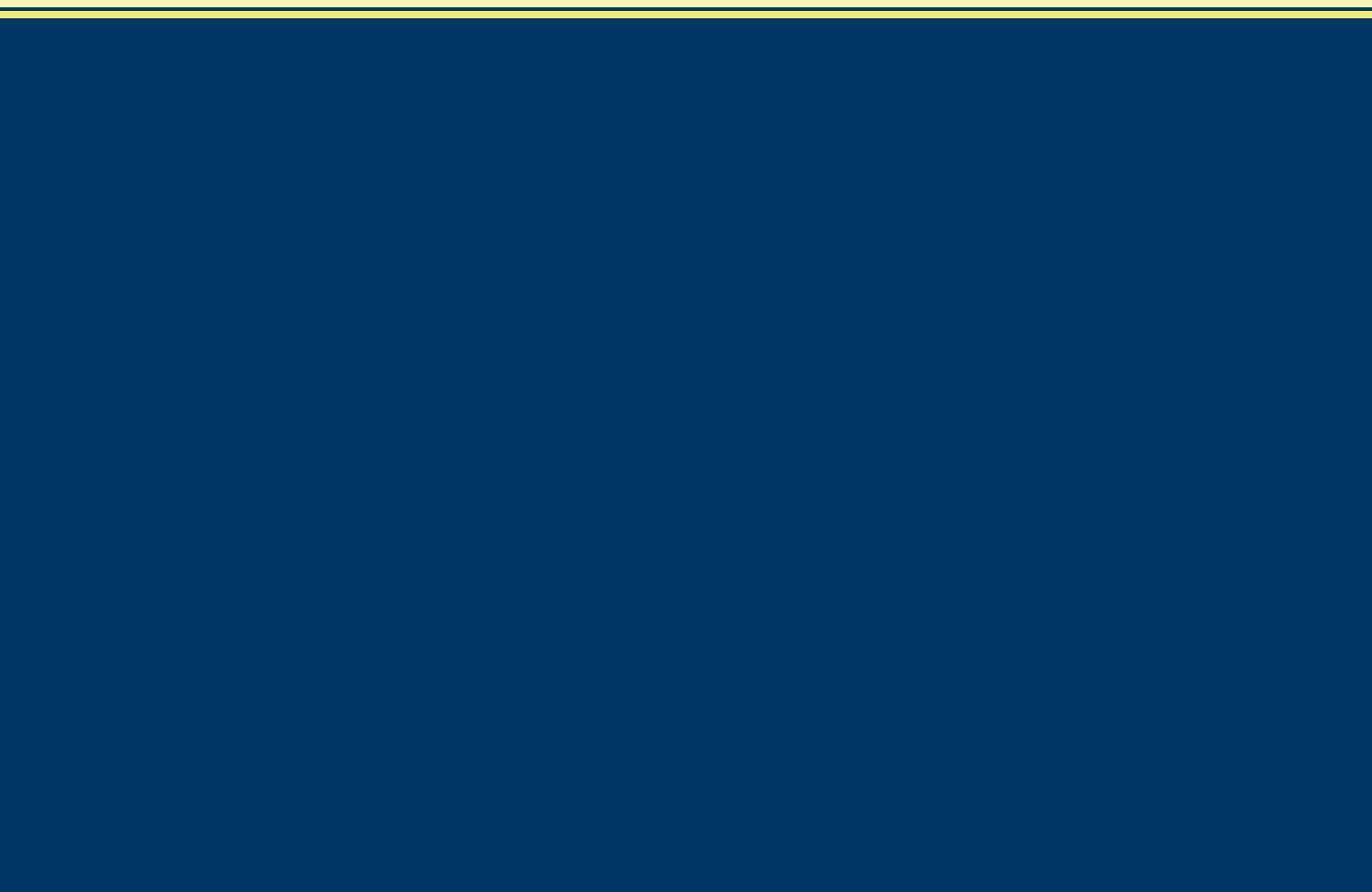 Fisher & PhillipsLLP
ATTORNEYS AT LAW
Solutions at Work®
Questions?
www.laborlawyers.com
Atlanta · Baltimore · Boston · Charlotte · Chicago · Cleveland · Columbia · Columbus · Dallas · Denver · Fort Lauderdale · Gulfport · Houston · Irvine · Kansas City · Las Vegas · Los Angeles · Louisville ·Memphis ·New England · New Jersey · New Orleans ·Orlando · Philadelphia ·
Phoenix · Portland · San Antonio · San Francisco · Tampa · Washington, DC
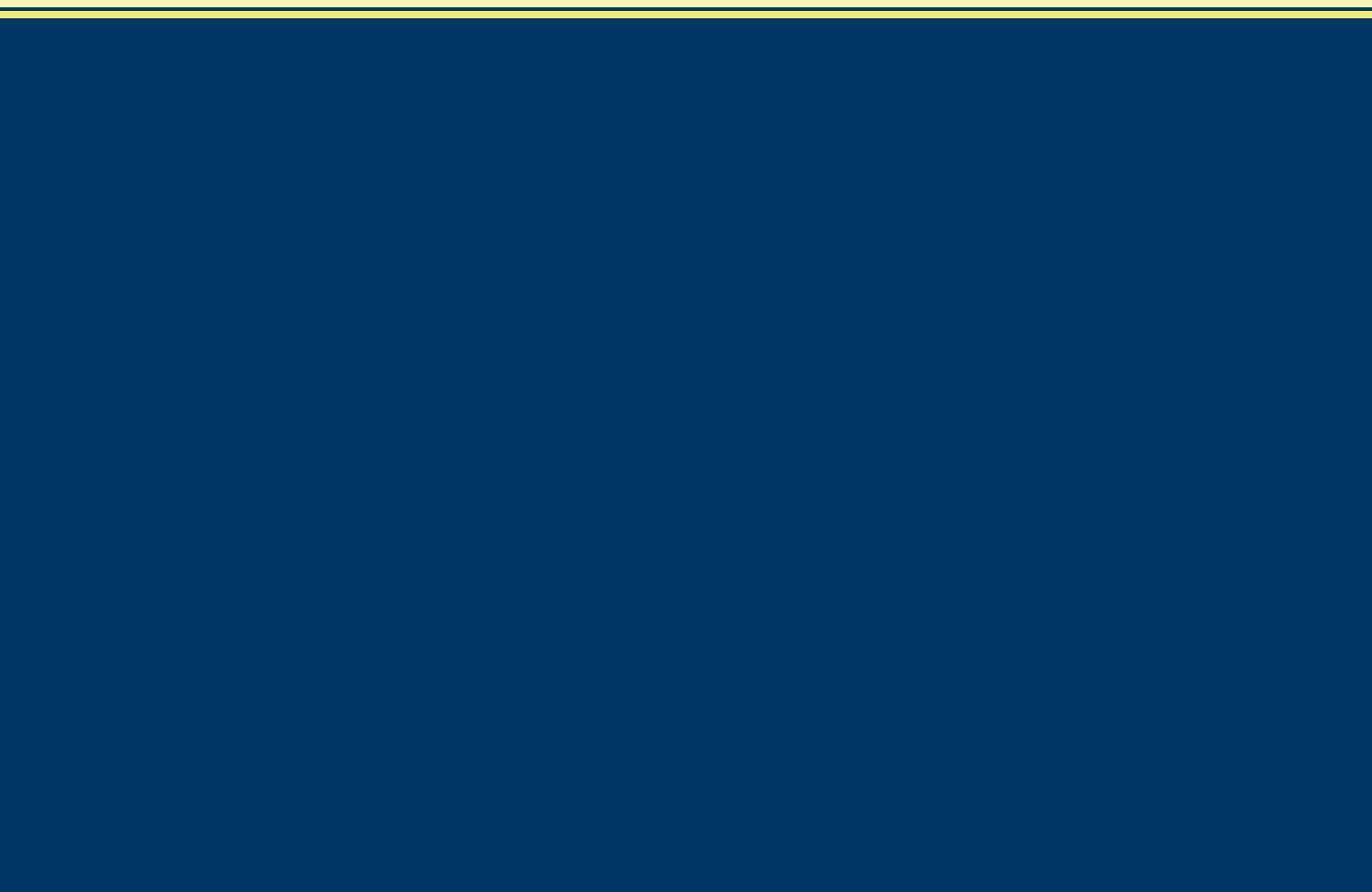 Fisher & Phillips LLP
ATTORNEYS AT LAW
Solutions at Work®
FLORIDA ELECTRIC COOPERATIVES ASSOCIATION
Healthcare Reform - ERISA Updates 2015

Presented By:

Lorie L. Maring
Fisher & Phillips LLP
(404) 240-4225
lmaring@laborlawyers.com
www.laborlawyers.com
Atlanta · Baltimore · Boston · Charlotte · Chicago · Cleveland · Columbia · Columbus · Dallas · Denver · Fort Lauderdale · Gulfport · Houston · Irvine · Kansas City · Las Vegas · Los Angeles · Louisville ·Memphis ·New England · New Jersey · New Orleans ·Orlando · Philadelphia ·
Phoenix · Portland · San Antonio · San Francisco · Tampa · Washington, DC